Using OpenLearn to improve metrics on the Applied Software Engineering Degree Apprenticeship in Wales (R40)Stuart AutonBackgroundThere are 2 intakes p.a. and those on the February start only study a single module. Retention is also an aspect that needs to be improved. The aim of this project is to determine whether apprentice satisfaction, retention and performance can be improved through the study of selected OpenLearn courses.
The project will use 3 activities to assess this1) Augment the single module studied from February with OpenLearn courses to help build their academic skills and prepare them through more technically focussed courses for later modules.2) For apprentices already on-programme and approaching their 2nd, 3rd or 4th year, augment study with OpenLearn courses that will help build their academic skills and prepare them through more technically focussed courses for later modules.3) For future apprentices on both starts (i.e. from 23J/24B), ask potential apprentices, during the recruitment process, whether they’d like to complete the OpenLearn course Am I ready to be a distance learner? and a technically-focussed OpenLearn course with a view to improving retention.The questions I’m hoping to answer1) Will solving the ‘slow start’ lead to improved satisfaction, retention and performance?2) Can the study of OpenLearn courses throughout the apprenticeship lead to improved satisfaction, retention and performance?3) Will an induction period prior to the formal start be beneficial?
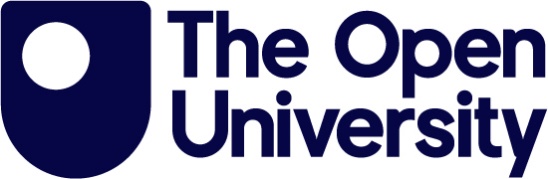 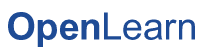 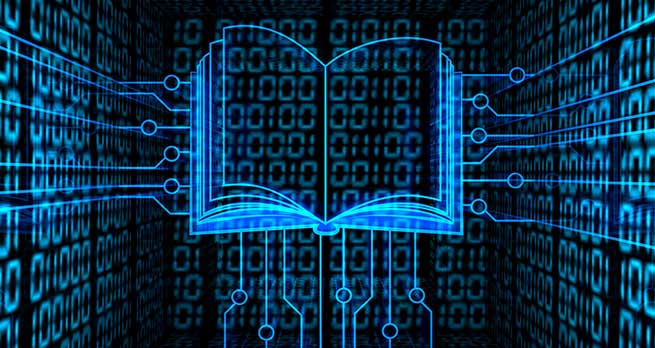 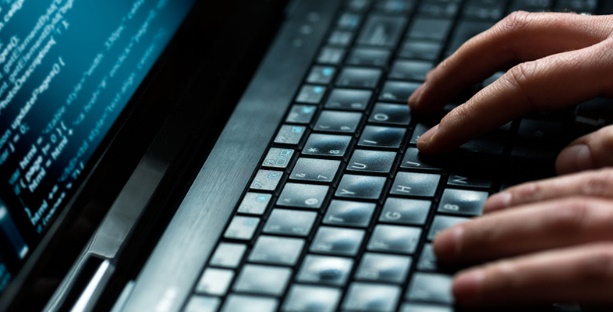 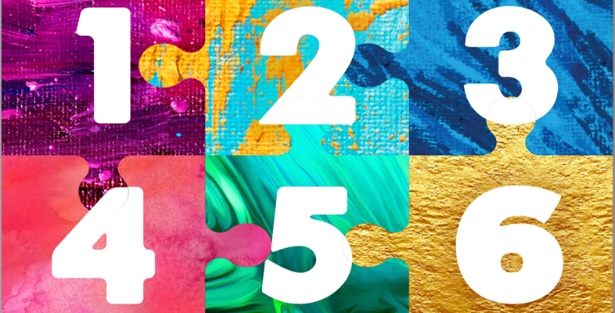 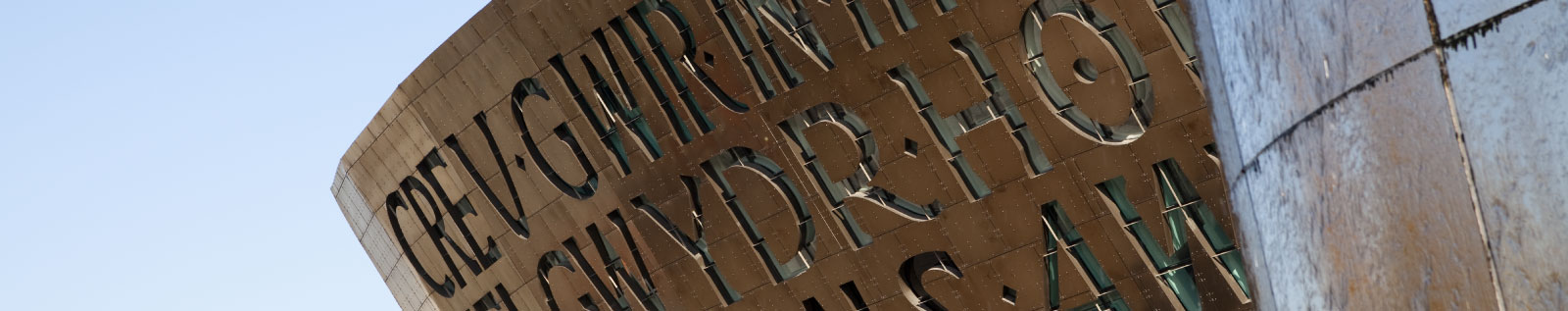 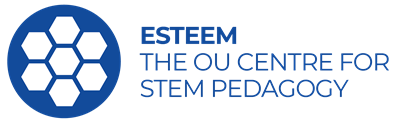 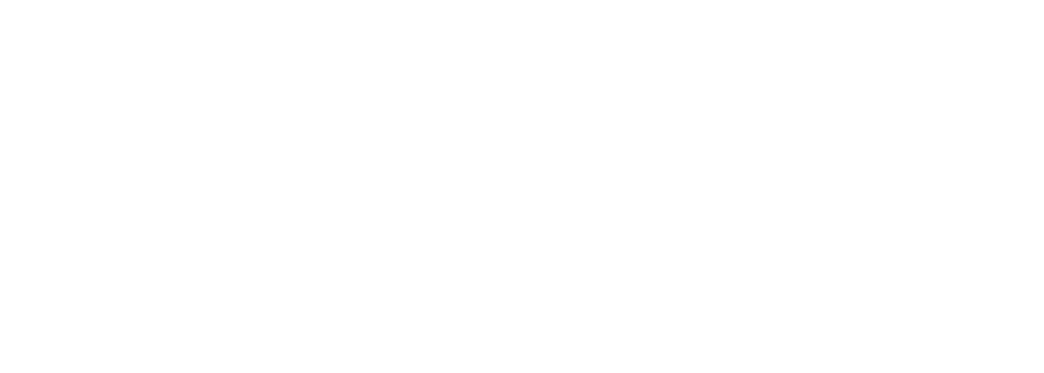